FOCUSED LYRIC-WRITING
Lesson 8 | Grades 7-12
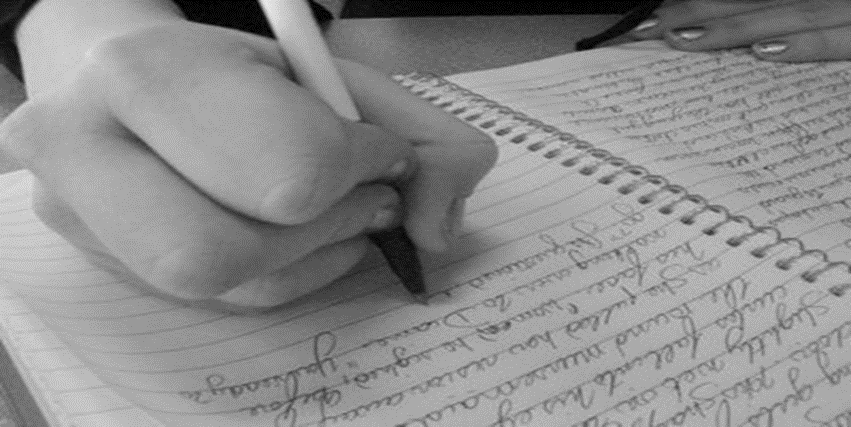 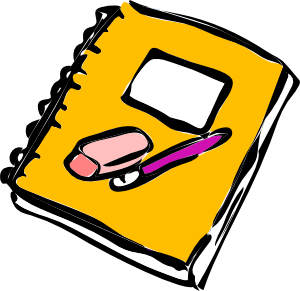 FREE WRITE
Do: Write about anything on your mind.

Do: Focus on writing for the entire five minutes.

Do: Keep your pen or pencil moving for the whole five minutes.

Don’t: Worry about conventions like spelling or punctuation.
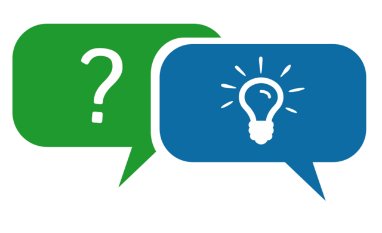 BRAINSTORM 


Divide into groups of two and discuss what you have learned about songwriting. Talk about what you intend to include in your songs.

Ready… set… GO!
Let’s review!
Parts of a song

A song must have a title, verses, a chorus and a hook. 

Some songs have a bridge. Some have a pre-chorus.
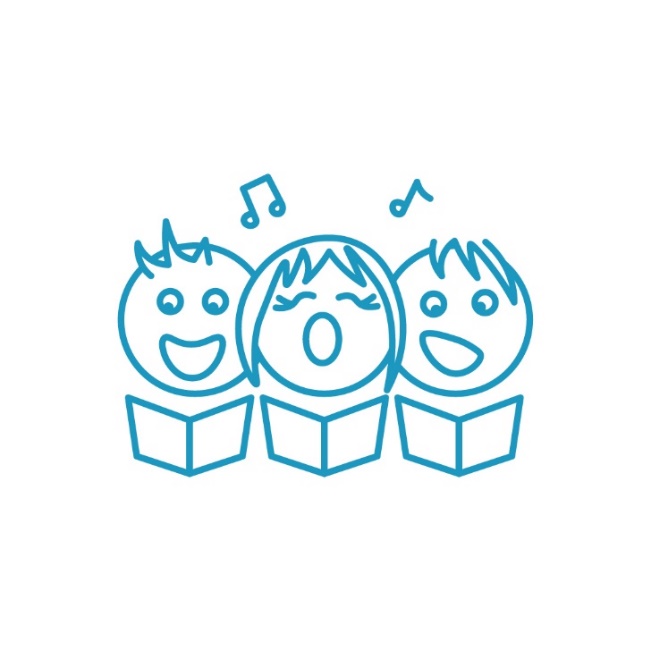 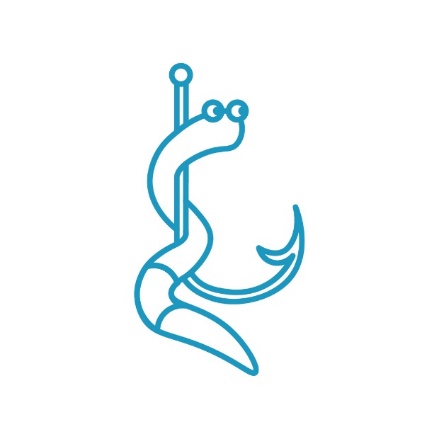 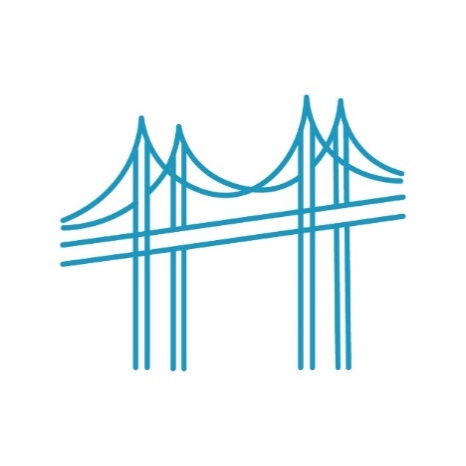 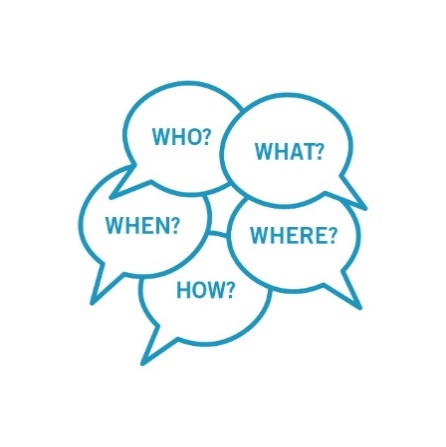 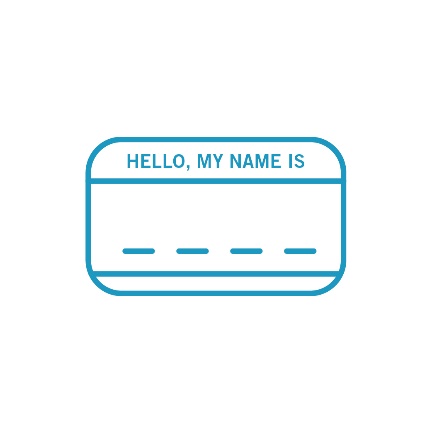 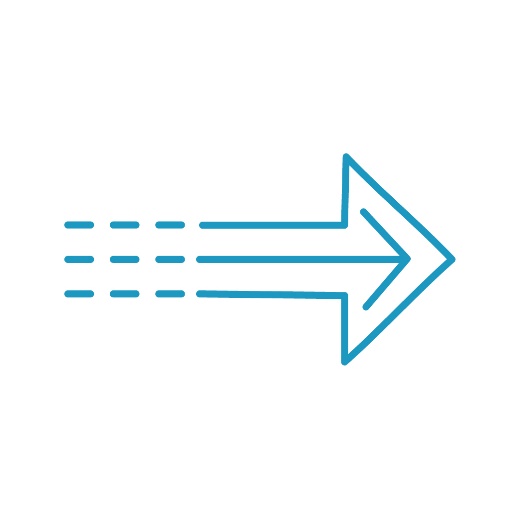 Let’s review!
Title and hook
 
In most songs, the title appears at least once in the chorus. 

The title is often the hook, the catchy phrase that makes the song easy to remember.
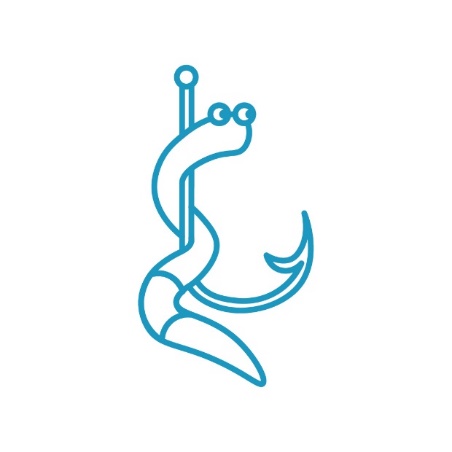 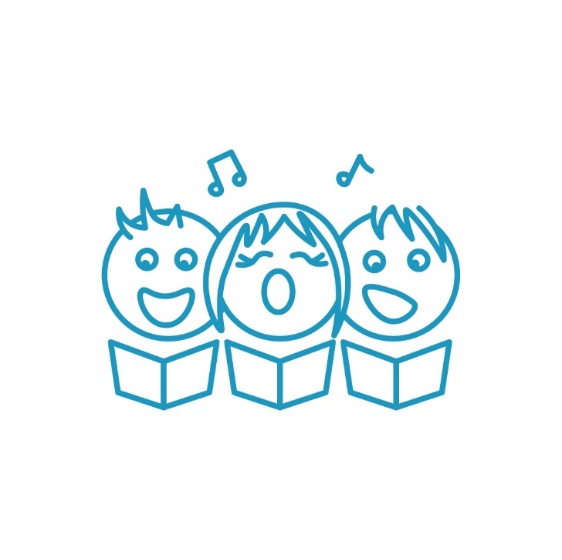 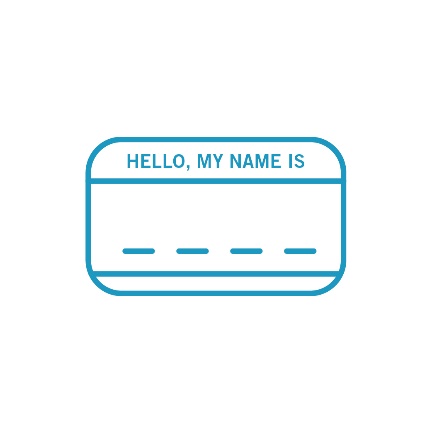 Let’s review!
Subject and Theme

The subject is the song’s topic.


The theme is the message.
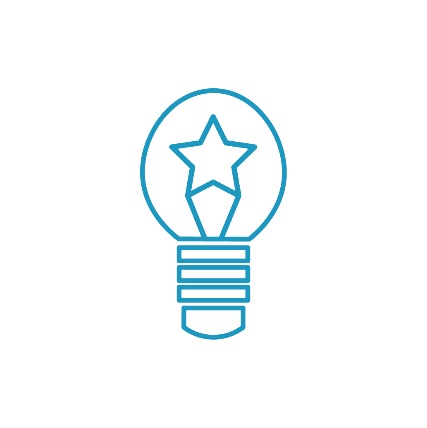 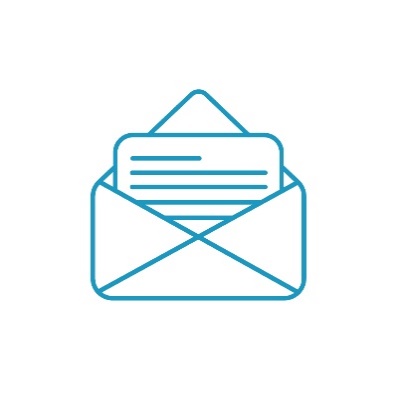 Let’s review!
Rhythm and syllables

Each line of the verse should have about the same number of syllables. 

The message is what the song communicates about the theme.
Let’s review!
Rhyme

Most songs follow a rhyme scheme. 

Rhymes can be exact or approximate.
Let’s review!
Sensory details and images

Lyrics paint mental pictures to communicate their theme and convey emotions.
Songwriters draw inspiration from many different sources, including other songs and songwriters.
However, if professional songwriters copy part of a song and sell it as their own work, they have committed  plagiarism .

It is never OK to use a song or part of a song written by someone else and claim it as your own work!
Let’s write a song!
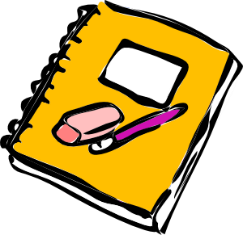 Look through your journal and read over what you have written so far. 

Highlight or underline anything that you are proud of or that you want to use in your final song. 

When you are finished reflecting, start working on your song.
Let’s write a song!
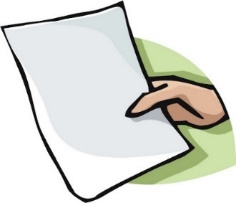 Review the Songwriting Checklist and “What if I’m Stuck?” Handout. 

You may use the Songwriting Template to write your song. If you decide to write a blues song, use the Blues Song Template. 

Remember:

The content of the song is most important.
Songs should follow a standard structure.
Attempt to rhyme so your song is catchy and memorable.
Songs with a uniform pattern of syllables per line are easiest to be put to music.
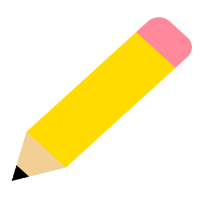 HOMEWORK

If your song is not finished, you should complete it before the next lesson.

You will be sharing your song with a partner during the next lesson.

If you have finished your chorus and verses, you can try writing extra verses for homework. Or, you could try writing another song!